UNIVERSIDAD DE CIENCIAS MÉDICAS 
“Serafín Sánchez de Sarate Ruiz”
Villa Clara
FACULTAD DE CIENCIAS MÉDICAS “Sagua la Grande”curso 2022METODOLOGÍA DE LA INVESTIGACIÓNMEDICINA1er Año
Tema I. Metodología de la investigación
CTP2.  Diseño metodológico de la investigación.
Sumario: 

Contexto y clasificación de la investigación.

Tipos de estudio. Ejes de clasificación.

Universo y muestra. Criterio de inclusión y exclusión.

Operacionalización y clasificación de variables. Ejemplos.

Técnicas y procedimientos. 

Ética..
Diseño Metodológico
Es la determinación de las estrategias y procedimientos que se seguirán para dar respuesta al problema y comprobar las hipótesis.
La estrategia a utilizar para comprobar una hipótesis o un grupo de hipótesis.
Contexto de la Investigación
Se refiere lugar y la fecha donde se realizará el estudio. 

El contexto es un entorno físico o de situación a partir del cual se considera un hecho. El entorno del contexto puede ser material (algo que se presenció en el momento de ocurrir el hecho), simbólico (por ejemplo: el entorno cultural, histórico u otro) o dicho en otras palabras, es el conjunto de circunstancias en el que se produce el mensaje.
Ejemplo: Se realizará un estudio descriptivo de corte transversal en el período comprendido de enero a mayo 2011, con el objetivo de caracterizar  los factores clínicos y psicosociales relacionados con la depresión del adulto mayor. El universo estará constituido por la totalidad de adultos mayores que asisten a la consulta de Geriatría del Policlínico Chiqui Gómez Lubián en el período de estudio y que presenten signos de sospecha de depresión.
Clasificación de las investigaciones
Según el estado de conocimiento alrededor del problema la investigación científica puede ser:
a) Investigación exploratoria: En este caso el conocimiento del problema es pobre y se necesita profundizar para delimitarlo correctamente. Se realiza para obtener un primer conocimiento de la situación donde se piensa realizar una investigación posterior.
Ej:  Los primeros estudios que se hicieron sobre el SIDA.
Clasificación de las investigaciones
b) Investigación descriptiva: Se ha avanzado en el domino del área del problema y en la delimitación del problema mismo. Tiene como objetivo la descripción de los fenómenos. Se sitúan en un primer nivel del conocimiento y no puede llegar a establecer caminos que conduzcan al esclarecimiento de relaciones causales.  
Mide variables.
Ej: Estudio de prevalencia de la Hipertensión Arterial.
Clasificación de las investigaciones
c) Investigación analítica o explicativa: Parte de problemas bien identificados en los cuales es necesario el conocimiento de relaciones causales. 
En este tipo de estudio es imprescindible la formulación de hipótesis que, de una u otra forma, pretenden explicar las causas del problema. 
Pueden ser: observacionales, experimentales y cuasiexperimentales.
Clasificación de las investigaciones
a) Observacional: No hay manipulación del factor. 

Ej:  Estudio de cohorte. Se parte de dos grupos en los que no ha ocurrido el efecto (cáncer del pulmón), uno de ellos expuesto al factor y el otro no ( fumadores y no fumadores) y se siguen durante un período de tiempo  al cabo del cual se anota cuantos ya han presentado el efecto en cada grupo, permitiendo demostrar si el hábito de fumar es un factor de riesgo del cáncer del pulmón.
Ej:  Estudio de casos y controles.  Se parte de dos grupos dados por el efecto (uno de ellos con la presencia de la enfermedad y el otro no).  Se indaga en el pasado para determinar cuantos de cada grupo estuvieron expuestos al factor.
Clasificación de las investigaciones
b) Experimental: Hay manipulación del factor, el cual es asignado aleatoriamente a los grupos que se estudien.
 
Ej: Estudiar la efectividad de un  nuevo tratamiento para disminuir las cifras de tensión arterial, en la cual se seleccionan dos grupos de hipertensos y se elige al azar a cual de ellos se les aplicará el nuevo tratamiento y a cual el tratamiento convencional.
c) Cuasiexperimental: Se trabaja con un solo grupo, o la asignación del factor a los grupos no se hace al azar.

Ej: Si en el ejemplo anterior el nuevo tratamiento se asigna a un grupo sin que medie un mecanismo aleatorio, ya se convierte en un cuasiexperimento.
-
Clasificación de las investigaciones
Según el alcance de los resultados se clasifican en los tipos siguientes:
a) Investigación fundamental: Se define como aquella actividad orientada a la búsqueda de conocimientos nuevos y de nuevos campos de investigación sin un fin práctico específico mediato ni inmediato.
Ej: Investigaciones en el campo de las matemáticas (sobre todo en Algebra)
b) Fundamental orientada: Su vínculo con la práctica social es indirecto y mediato.  Sus resultados no tienen una aplicación inmediata.
Ej: Estudio de la composición química de aceites esenciales de algunas plantas con el objetivo de futuros ensayos clínicos para la obtención y aplicación de nuevos medicamentos
-
Clasificación de las investigaciones
c) Investigación Aplicada:  El problema objeto de la investigación surge directamente de la práctica social y genera resultados que son aplicables de manera inmediata.

Ej: Identificar los factores de riesgo de una enfermedad u otro problema de salud.
d) De desarrollo: Se dirige a completar, desarrollar,  perfeccionar y evaluar nuevos materiales, productos o procedimientos.
Ej: Evaluar la efectividad de nuevos métodos de diagnóstico y tratamiento.
Ej:  Evaluar la efectividad de una nueva vacuna.
Ej. Evaluación de técnicas sanitarias, et
Clasificación de las investigaciones
Según el tiempo de ocurrencia de los hechos y registro de la información:
a) Retrospectiva:  Se indaga sobre hechos que ya han ocurrido.


b) Prospectiva:  Se registra la información en la medida en que van ocurriendo los hechos.
Clasificación de las investigaciones
Según el período y secuencia del estudio:
a) Transversal: Se hace un corte en el tiempo y se estudian las variables simultáneamente.  El tiempo no es importante en relación a como se dan los hechos.
b) Longitudinal: Estudia una o más variables a lo largo de un período que varía según el problema de investigación. Por lo general se miden las variables más de una vez. 

Ej. Una investigación que evalúe el tratamiento quirúrgico de la catarata donde se mida la agudeza visual en el preoperatorio, a las 24 horas, a los 5 días.
Población y Muestra
Población: La totalidad de individuos o elementos en los cuales puede presentarse determinada característica susceptible a ser estudiada.
P
M
Muestra: Esa parte o subconjunto de la población se denomina muestra o población muestral.
Tipos de muestreo
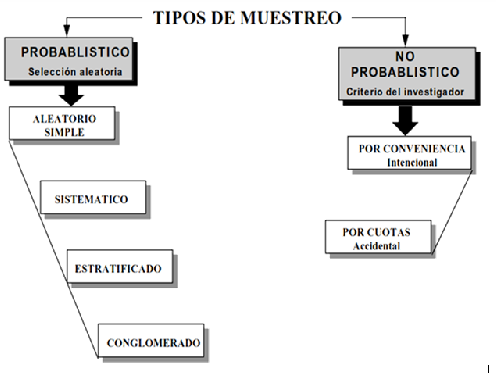 Ventajas del muestreo
Permite que el estudio se realice en menor tiempo. 
Se incurren en menores gastos. 
Posibilita profundizar en las variables. 
Permite tener mayor control de las variables a estudiar.
 No se destruye la población.
Criterios de Inclusión y exclusión
Criterios de Inclusión: 
Características que necesariamente deberán tener los elementos de la muestra, para ser incluidos en el estudio.
Ejemplo: 
Las embarazadas que concurren a las consultas de control prenatal en el policlínico y serán elegibles si cumplen con los siguientes criterios:
Edad gestacional < 20 semanas, Nulíparas; y Dispuestas y capaces de dar su autorización por escrito. (Consentimiento informado).
Criterios de exclusión: 
Características que impiden la participación en el estudio
Ejemplo: Se excluirá a las mujeres si:

Tienen antecedentes de urolitiasis o cualquier enfermedad renal como por ejemplo hematuria, dolor en fosa renal, etc.
Presentan enfermedad paratiroidea.
Su presión arterial sistólica = 140 mmHg o diastólica = 90 mmHg, están recibiendo tratamiento o tienen antecedente.
Variables. Operacionalización de la variable
Variable: Cualquier característica de la población que puede asumir diferentes comportamientos, valores, o grados de intensidad entre los diferentes elementos, individuos o unidades de análisis que la
Nominal
Cualitativa
Ordinal
Variable se clasifican en
Discreta
Cuantitativa
Continua
[Speaker Notes: Variable
Cualquier característica de la población que puede asumir diferentes comportamientos, valores, o grados de intensidad entre los diferentes elementos, individuos o unidades de análisis que la conforman. 
Las variables son atributos o características que se miden en los sujetos de estudio, y se clasifican en: Cuantitativas y Cualitativas.
 
Cualitativas: aquellas en que las diferencias entre un elemento y otro son atributos, cualidades no medibles en términos numéricos. Ejemplo: el sexo, nacionalidad, causas de defunción. Los valores posibles de estas variables se denominan categorías, así la variable sexo tiene 2 categorías femenino y masculino, mientras el color de piel puede ser blanca, negra, mestiza, amarilla.
Cuantitativas: las diferencias existentes entre los diferentes elementos de la población  son medibles numéricamente. Ejemplo: edad, talla, peso, número de camas de un hospital, número de hijos de una familia.
Las variables cualitativas a su vez se clasifican en nominales u ordinales.
Nominal: cuando las diferencias entre los elementos son cualidades, atributos que además de no ser medibles, no traducen diferencias de magnitud o intensidad  (estado civil, sexo) 
Ordinal: aquellas en que las diferencias si bien no son cuantificables si tienen implícito diferencias de magnitud o intensidad y dan una idea de ordenamiento. Ejemplo: estado de un paciente (grave, de cuidado, mejorado) estado técnico de una vivienda (buena, regular, mal) estadio de una enfermedad (leve, moderada, grave)
Las variables cuantitativas a su vez se clasifican en discretas o continuas.
Discretas: sólo asumen valores enteros y por lo general resultan del conteo. Ejemplo: Número de hijos de una pareja puede ser 0, 1, 2, 3, etc, pero no podrá tener 1,6 hijos
Continuas: Si pueden asumir valores fraccionarios, ejemplo: peso, talla, edad. Por lo general se utilizan instrumentos de medición.]
Variables. Calsificación
Operacionalización: Proceso donde el investigador define las categorías y variables del estudio, tipos de valores (cuantitativos o cualitativos) que pueden asumir estas. 
Se transforma la variables abstractas (no medibles) en variables más sencillas.
[Speaker Notes: Variable
Cualquier característica de la población que puede asumir diferentes comportamientos, valores, o grados de intensidad entre los diferentes elementos, individuos o unidades de análisis que la conforman. 
Las variables son atributos o características que se miden en los sujetos de estudio, y se clasifican en: Cuantitativas y Cualitativas.
 
Cualitativas: aquellas en que las diferencias entre un elemento y otro son atributos, cualidades no medibles en términos numéricos. Ejemplo: el sexo, nacionalidad, causas de defunción. Los valores posibles de estas variables se denominan categorías, así la variable sexo tiene 2 categorías femenino y masculino, mientras el color de piel puede ser blanca, negra, mestiza, amarilla.
Cuantitativas: las diferencias existentes entre los diferentes elementos de la población  son medibles numéricamente. Ejemplo: edad, talla, peso, número de camas de un hospital, número de hijos de una familia.
Las variables cualitativas a su vez se clasifican en nominales u ordinales.
Nominal: cuando las diferencias entre los elementos son cualidades, atributos que además de no ser medibles, no traducen diferencias de magnitud o intensidad  (estado civil, sexo) 
Ordinal: aquellas en que las diferencias si bien no son cuantificables si tienen implícito diferencias de magnitud o intensidad y dan una idea de ordenamiento. Ejemplo: estado de un paciente (grave, de cuidado, mejorado) estado técnico de una vivienda (buena, regular, mal) estadio de una enfermedad (leve, moderada, grave)
Las variables cuantitativas a su vez se clasifican en discretas o continuas.
Discretas: sólo asumen valores enteros y por lo general resultan del conteo. Ejemplo: Número de hijos de una pareja puede ser 0, 1, 2, 3, etc, pero no podrá tener 1,6 hijos
Continuas: Si pueden asumir valores fraccionarios, ejemplo: peso, talla, edad. Por lo general se utilizan instrumentos de medición.]
Variables. Operacionalización de la variable.
Ejemplo: Estudio de la discapacidad en un grupo de ancianos  de ….
[Speaker Notes: Variable
Cualquier característica de la población que puede asumir diferentes comportamientos, valores, o grados de intensidad entre los diferentes elementos, individuos o unidades de análisis que la conforman. 
Las variables son atributos o características que se miden en los sujetos de estudio, y se clasifican en: Cuantitativas y Cualitativas.
 
Cualitativas: aquellas en que las diferencias entre un elemento y otro son atributos, cualidades no medibles en términos numéricos. Ejemplo: el sexo, nacionalidad, causas de defunción. Los valores posibles de estas variables se denominan categorías, así la variable sexo tiene 2 categorías femenino y masculino, mientras el color de piel puede ser blanca, negra, mestiza, amarilla.
Cuantitativas: las diferencias existentes entre los diferentes elementos de la población  son medibles numéricamente. Ejemplo: edad, talla, peso, número de camas de un hospital, número de hijos de una familia.
Las variables cualitativas a su vez se clasifican en nominales u ordinales.
Nominal: cuando las diferencias entre los elementos son cualidades, atributos que además de no ser medibles, no traducen diferencias de magnitud o intensidad  (estado civil, sexo) 
Ordinal: aquellas en que las diferencias si bien no son cuantificables si tienen implícito diferencias de magnitud o intensidad y dan una idea de ordenamiento. Ejemplo: estado de un paciente (grave, de cuidado, mejorado) estado técnico de una vivienda (buena, regular, mal) estadio de una enfermedad (leve, moderada, grave)
Las variables cuantitativas a su vez se clasifican en discretas o continuas.
Discretas: sólo asumen valores enteros y por lo general resultan del conteo. Ejemplo: Número de hijos de una pareja puede ser 0, 1, 2, 3, etc, pero no podrá tener 1,6 hijos
Continuas: Si pueden asumir valores fraccionarios, ejemplo: peso, talla, edad. Por lo general se utilizan instrumentos de medición.]
Variables. Operacionalización de la variable.
Variables más complejas: 
Ejemplo: Condiciones de vida. Proceso que caractriza y reproduce la forma particular  de cada grupo de la población en el funcionamiento cunjunto de la sociedad.
[Speaker Notes: Variable
Cualquier característica de la población que puede asumir diferentes comportamientos, valores, o grados de intensidad entre los diferentes elementos, individuos o unidades de análisis que la conforman. 
Las variables son atributos o características que se miden en los sujetos de estudio, y se clasifican en: Cuantitativas y Cualitativas.
 
Cualitativas: aquellas en que las diferencias entre un elemento y otro son atributos, cualidades no medibles en términos numéricos. Ejemplo: el sexo, nacionalidad, causas de defunción. Los valores posibles de estas variables se denominan categorías, así la variable sexo tiene 2 categorías femenino y masculino, mientras el color de piel puede ser blanca, negra, mestiza, amarilla.
Cuantitativas: las diferencias existentes entre los diferentes elementos de la población  son medibles numéricamente. Ejemplo: edad, talla, peso, número de camas de un hospital, número de hijos de una familia.
Las variables cualitativas a su vez se clasifican en nominales u ordinales.
Nominal: cuando las diferencias entre los elementos son cualidades, atributos que además de no ser medibles, no traducen diferencias de magnitud o intensidad  (estado civil, sexo) 
Ordinal: aquellas en que las diferencias si bien no son cuantificables si tienen implícito diferencias de magnitud o intensidad y dan una idea de ordenamiento. Ejemplo: estado de un paciente (grave, de cuidado, mejorado) estado técnico de una vivienda (buena, regular, mal) estadio de una enfermedad (leve, moderada, grave)
Las variables cuantitativas a su vez se clasifican en discretas o continuas.
Discretas: sólo asumen valores enteros y por lo general resultan del conteo. Ejemplo: Número de hijos de una pareja puede ser 0, 1, 2, 3, etc, pero no podrá tener 1,6 hijos
Continuas: Si pueden asumir valores fraccionarios, ejemplo: peso, talla, edad. Por lo general se utilizan instrumentos de medición.]
Técnicas y Procedimientos
Pueden ser:
 De obtención de la información o recolección de datos: cuestionario, entrevista, revisión bibiográfica, documental, consultas, entre otras.
De análisis y elaboración representadas  por las formas de presentación de los resultados: gráficas, y  técnicas estadísticas utilizadas.
 De discusión y síntesis: Facilitan arribar a conclusiones y marco de referencias de las mismas.
TÉCNICAS E INSTRUMENTOS PARA LA RECOGIDA DE LA INFORMACIÓN
Recolección de datos: Estrategia para obtener los datos de las variables, atributos, conceptos, casos,  sucesos, etc, involucrados en la investigación y involucra una variedad de técnicas e instrumentos.
Consideraciones Éticas
Deben estar bien claros y definidos  en la  investigación que se pretende realizar. Estos aspectos pueden estar relacionados con animales, el medio ambiente o los seres humanos. 
 Brindarle a los  posibles participantes,  información detallada de su participación en el estudio y obtener el consentimiento informado de los mismos, de lo contrario estarán incurriendo en una de las violaciones más graves de la ética médica y de los principios éticos de las investigaciones en el campo de las ciencias de la salud.
La ética en la investigación
“Sistema de conceptos que valora la política científica en su totalidad, no sólo la conducta de los trabajadores científicos respecto a la vida social en particular, y a la naturaleza en general, en la medida en que su acción puede afectar a ambas, sino que incluye a la sociedad en su conjunto: las ramas económicas, las clases sociales y grupos afectados, las tradiciones y aspiraciones, la naturaleza implicada y por supuesto, las responsabilidades gubernamentales y empresariales”
Plagio – Fraude - Exclusión dolosa -  Exclusión dolosa - Cohecho
La ética en la investigación
Consentimiento informado: Se define como el proceso mediante el cual un sujeto confirma voluntariamente su disposición a participar en un estudio clínico, después de haber sido informado de todos los aspectos que son relevantes para que tome la decisión de participar. 
El consentimiento será documentado por medio de un formulario escrito firmado y fechado. Consta de dos partes:
Una parte de información donde se implicarían los principios de cantidad y calidad de información.
Una segunda parte de declaraciones y firmas donde deberían reflejarse los principios de voluntariedad y competencia.
BIBLIOGRAFÍA
Libro de Texto. Informática Médica II. Capítulo 7. pág 187 – 206
Artiles Visbal, Leticia. Metodología de la investigación para las ciencias de la salud. La Habana, Editorial Ciencias Médicas,2008.
   Disponible  en: http://www.undoso.vcl.sld.cu/ebooks/40.pdf 
 Jiménez Paneque, Rosa. Metodología de la Investigación. Elementos básicos para la investigación clínica. La Habana, Editorial Ciencias Médicas,  Editorial Ciencias Médicas,1998. Disponible  en http://www.undoso.vcl.sld.cu/ebooks/40.pdf 
Apuntes sobre aspectos metodológicos de la investigación científica. Tomo I. Jorge Bacallao Gallestey y coautores. Editorial pueblo y educación. 1986.
Sociedad y Salud. Colectivo de autores. Editorial Pueblo y Educación. 1986.
CONCLUSIONES
En el diseño el investigador visualiza de manera práctica como responder  las preguntas de investigación, el grado de cumplimientos de los objetivos y  analizar la certeza de las hipótesis formuladas. 
 La recolección de datos responde a un plan detallado de procedimientos para la obtención de los datos con un propósito específico. Se nutre de las variables,  su operacionalización, la muestra y los recursos.
Orientaciones de la actividad independiente
Lea y estudie en el libro de Metodología de la Investigación  de Ricardo Sampieri, página 217 el acápite sobre los instrumentos de recolección de datos  lo relacionado con el cuestionario y responda.
¿Qué tipo de preguntas se pueden elaborar  con el instrumento? ¿Cuál consideran que sean mejor?
 ¿Qué requisitos debe tener las preguntas de un cuestionario?
 A partir de la revisión bibliográfica realizada en la asignatura MGI analice y determine algunas posibles variables que puedas utilizar en una investigación. Clasifique las mismas.
Elabore un cuestionario para la recolección de datos  sobre las variables identificadas que respondan a un posible problema de investigación.